Αναδυόμενες δυνάμεις & Παγκόσμια Διακυβέρνηση
Δρ. Σωτήρης Πετρόπουλος
spetrop@uop.gr
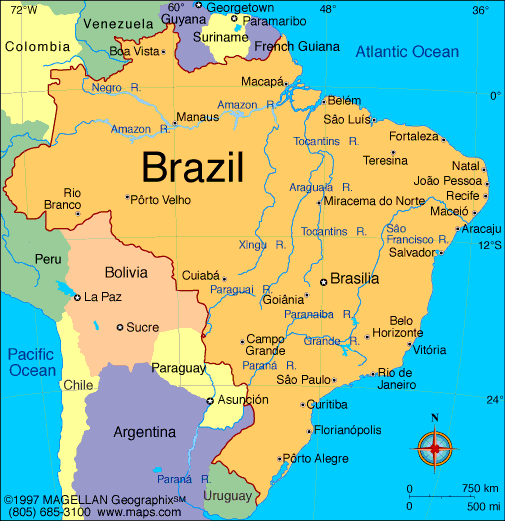 Η Βραζιλία
Πληθυσμός: 209 εκατ.

ΑΕΠ: 1.86 τρις (9-10η οικονομία στον κόσμο)

Κατά κεφαλήν: 8.899 

Ανεργία: 12.2%

Πληθωρισμός: 3.7%

Εξαγωγές: 275 δις  (14.8%)

ΑΞΕ: 78 δις  (4.2%)
Βασικές περίοδοι
Ανεξαρτησία: 1822

1930-1950: Corporatism 

1950-1960: Εξαγωγική εξωστρέφεια και οικονομικός εθνικισμός

1964-1985: Δικτατορία

2003-2014: Έμφαση και σε κοινωνικό κράτος

2015-2017: Οικονομική Κρίση
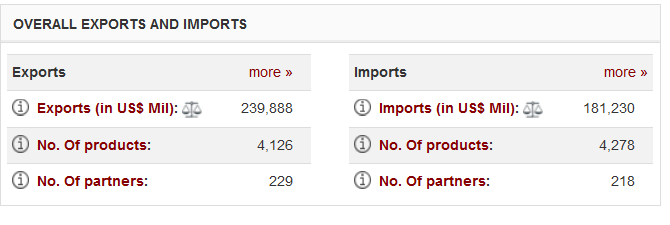 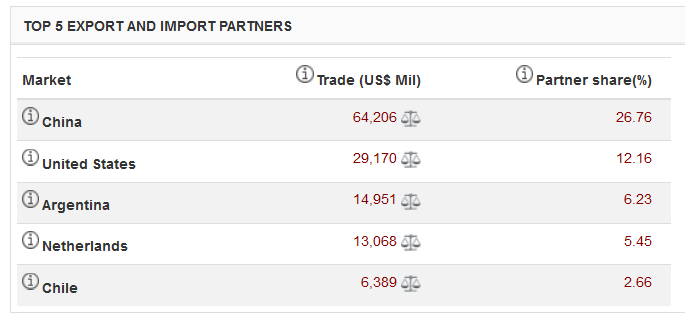 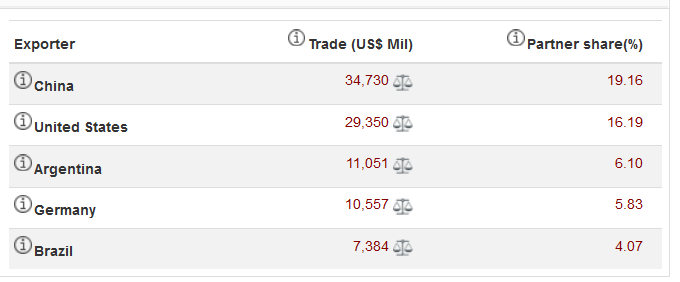 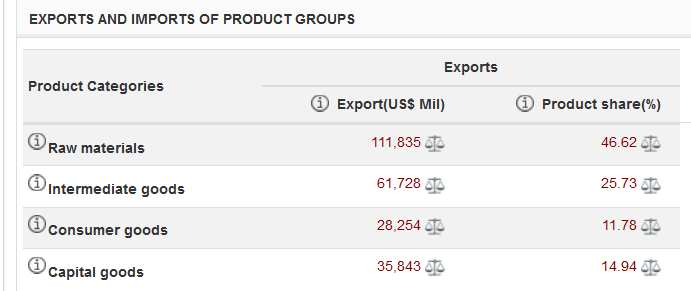 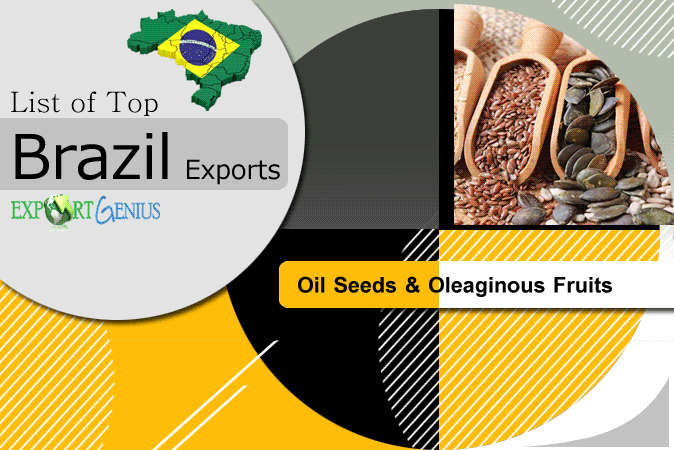 https://www.imf.org/external/datamapper/NGDPD@WEO/BRA/SMQ


https://www.imf.org/external/datamapper/GGXWDG_NGDP@WEO/BRA/SMQ?year=1980

https://www.imf.org/external/datamapper/PPPSH@WEO/BRA/SMQ
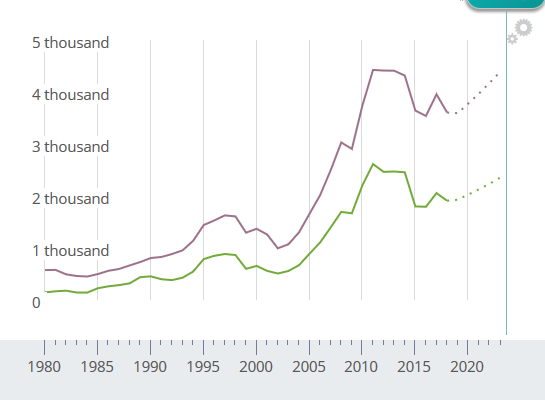 ΑΕΠ ($)
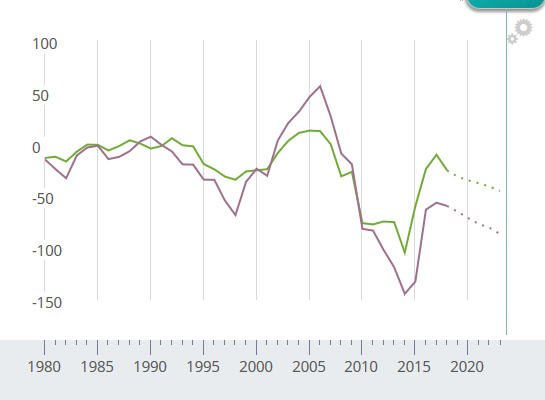 Ισοζύγιο πληρωμών
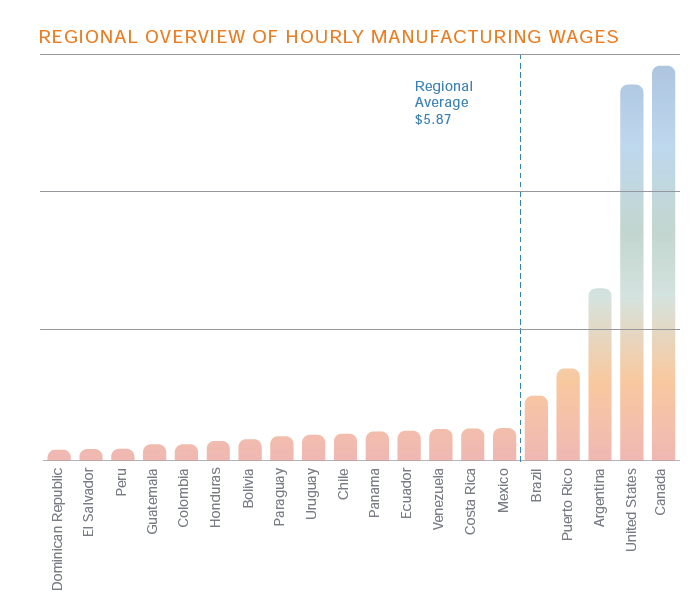 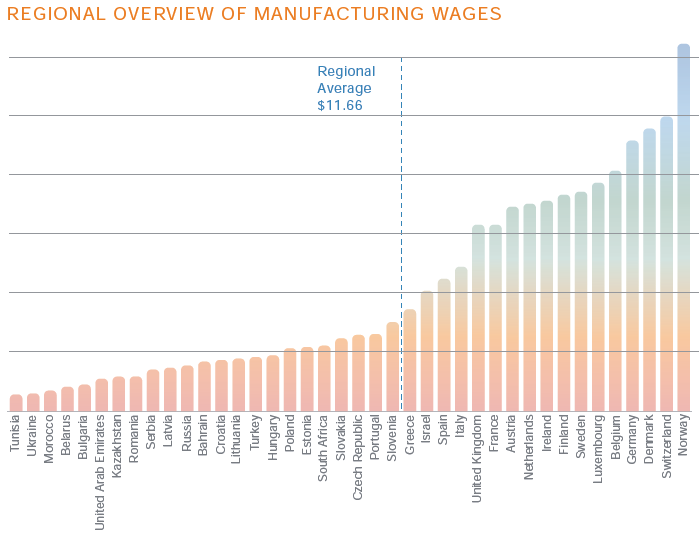 Βραζιλία και ΟΗΕ
Μέλος από το 1945

Έχει συμμετάσχει σε περισσότερες από 50 αποστολές με 1.700 άτομα αυτή τη στιγμή εκτός Βραζιλίας

Έχει εκλεγεί στο Σ.Α. 10 φορές 

Αποτελεί τον 10ο μεγαλύτερο χρηματοδότη του ΟΗΕ

G4 (Βραζιλία, Γερμανία, Ιαπωνία και Ινδία)
Βραζιλία και Παγκόσμια Τράπεζα
Μέλος από το 1946

Έχει προσφέρει 5+ δις στο IBRD και διαθέτει 2.24% των ψήφων (ο Καναδάς έχει 2.94%)

1.71% των ψήφων στο IDA
Βραζιλία και ΔΝΤ
Μέλος από το 1946

Έχει προστρέξει στην υποστήριξη του ΔΝΤ 3 φορές (1998, 2001, 2002)

Αναμένεται πρόσθετος δανεισμός προς το ΔΝΤ 220 περίπου εκατομμύρια $.
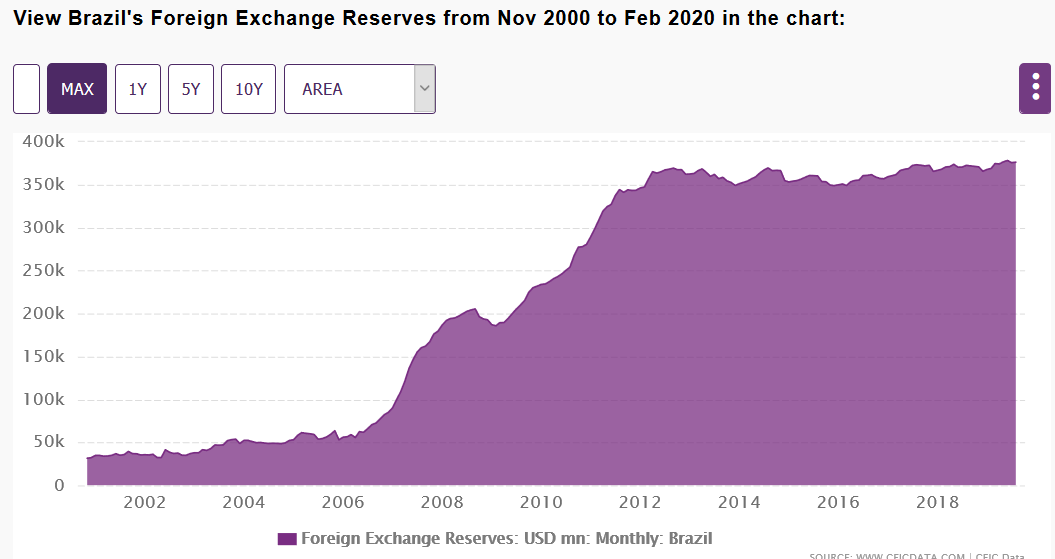 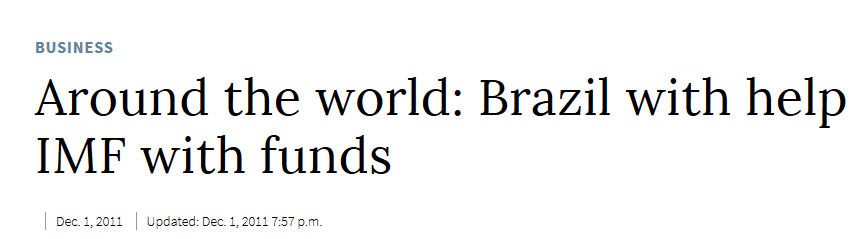 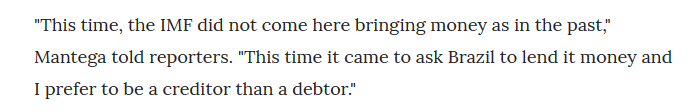 Βραζιλία και ΠΟΕ
Μέλος από το 1948 (ΓΣΔΕ)
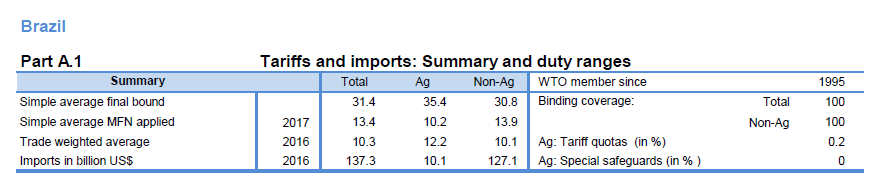 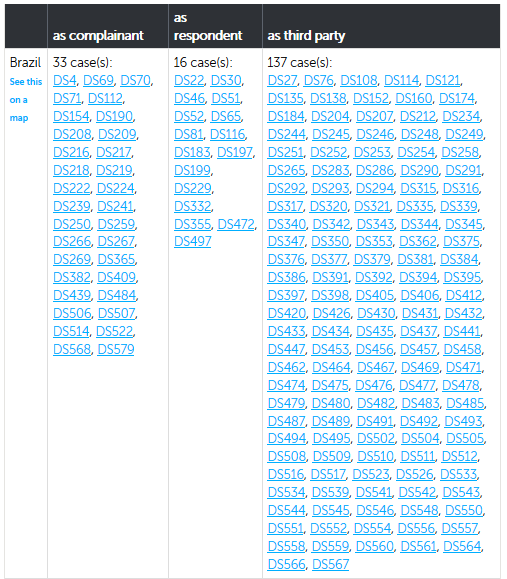 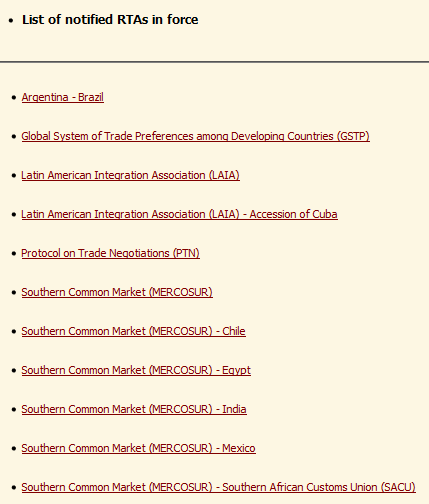 Άλλα ενδιαφέροντα σημεία
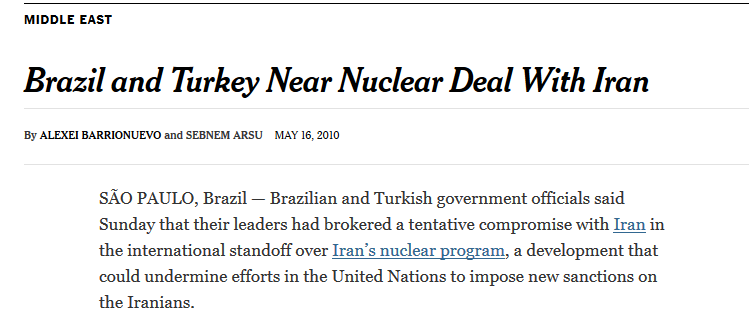 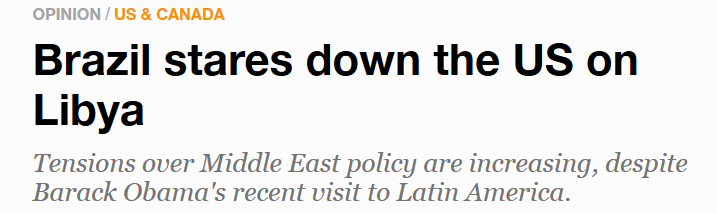 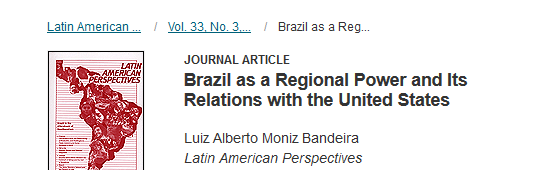 Σας ευχαριστώ για την προσοχή σας